Fully Editable Icon
If you need ICON
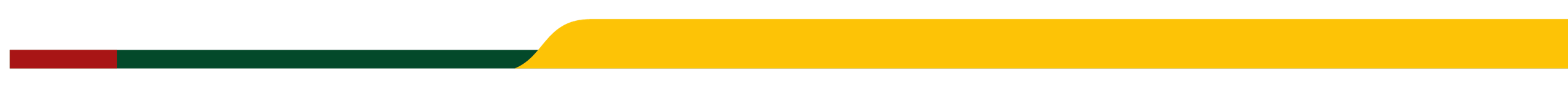